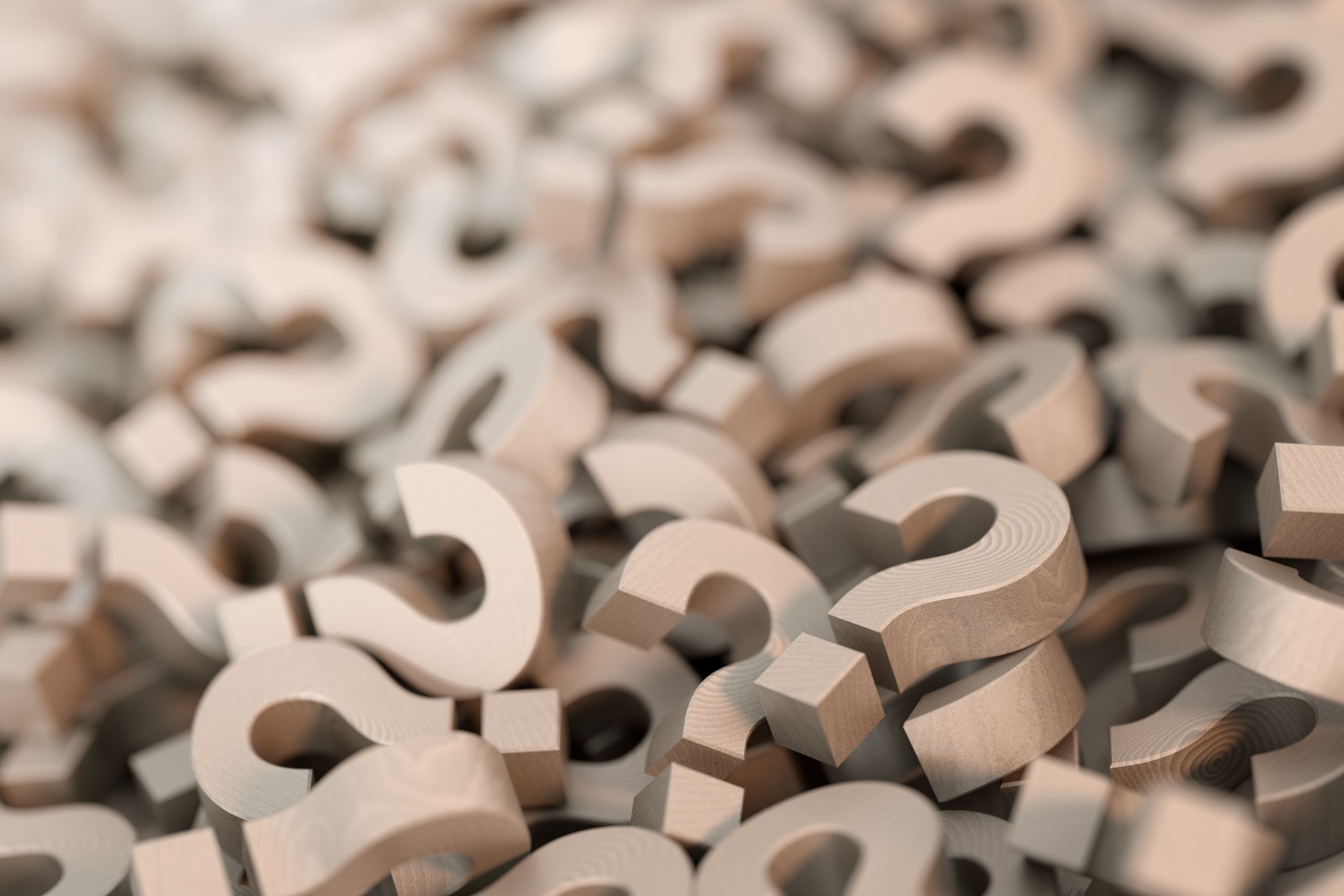 CLEAR SYNERGY
A 2x2 factorial randomized controlled trial of colchicine and spironolactone in patients with myocardial infarction / SYNERGY Stent Registry

Presented on behalf of the Steering Committee by Dr. David Conen 

Global PI: Dr. Sanjit Jolly
Research Question
In patients with acute MI who have undergone PCI:

Can colchicine reduce the incidence of CV death, recurrent MI, or stroke?

Can spironolactone reduce the incidence of CV death or new or worsening health failure?
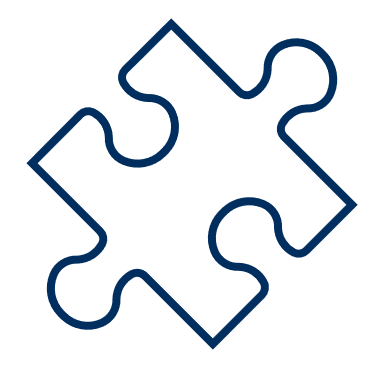 Design
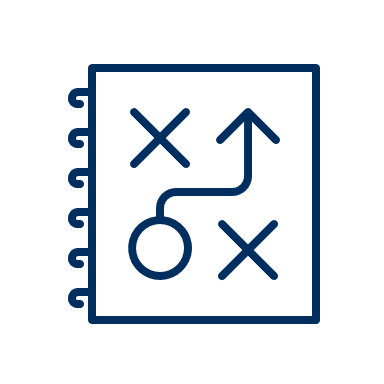 7000 patients diagnosed with acute myocardial infarction referred for PCI, randomized within 72 hours of PCI:
Colchicine Placebo + Spironolactone Placebo
Colchicine ACTIVE + Spironolactone Placebo
Colchicine Placebo + Spironolactone ACTIVE
Colchicine ACTIVE + Spironolactone ACTIVE
Follow-up at 3, months, 6 months, 12 months, then annually to 60 months (or common study end date)
Timeline
Recruitment
Treatment
Analysis
Enrolment
Recruitment for CLEAR SYNERGY Study completed: 7063 patients randomized at 102 sites in 14 countries
Patients in active follow-up receiving study medication and attending annual visits
399 of the 546 primary outcome events for colchicine arm have accrued
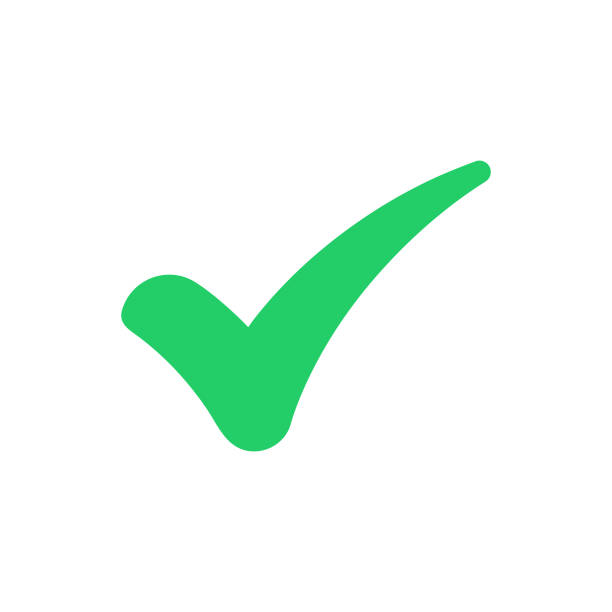 Update
All patients in follow-up or completing final visits

Visit adherence remains high (95% of visits completed as expected)

Data quality remains high (99% of CRFs are clean and query-free)

Implementing osteoarthritis sub-study/questionnaires at final visits for colchicine arm
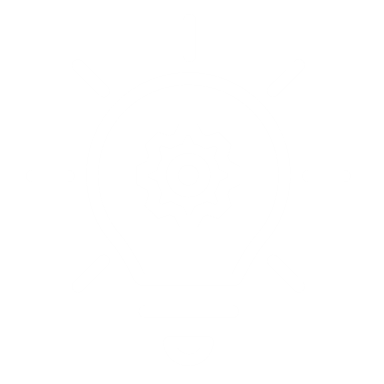